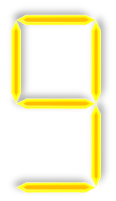 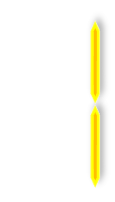 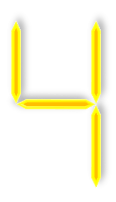 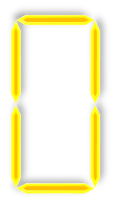 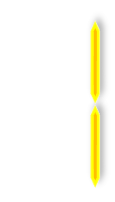 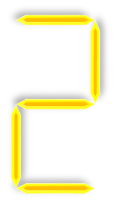 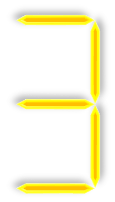 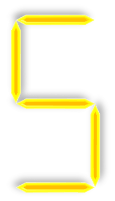 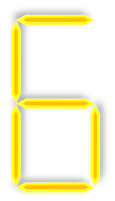 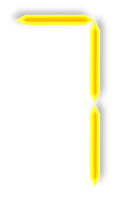 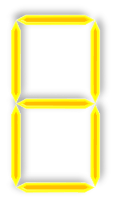 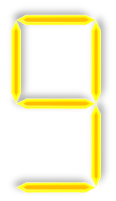 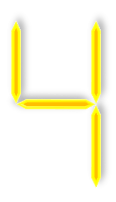 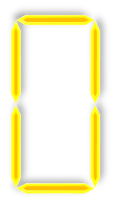 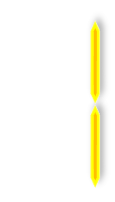 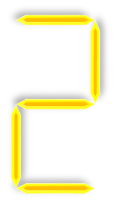 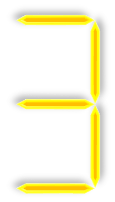 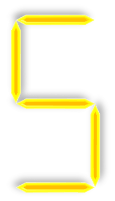 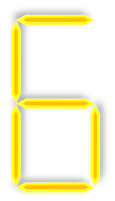 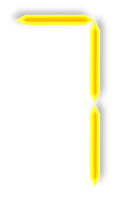 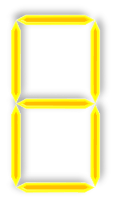 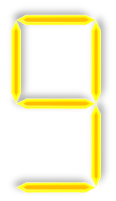 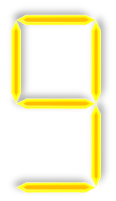 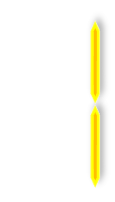 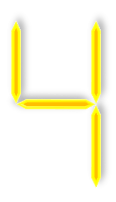 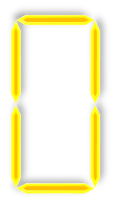 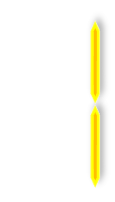 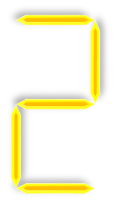 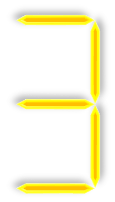 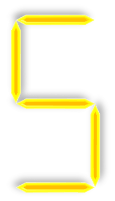 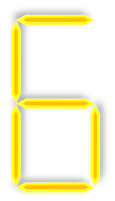 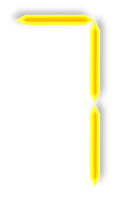 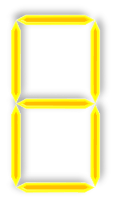 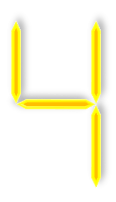 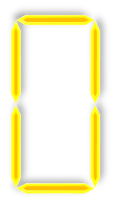 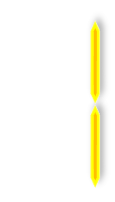 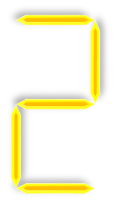 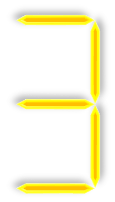 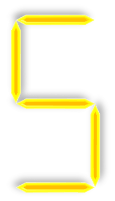 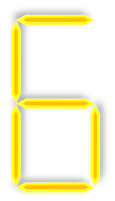 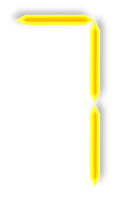 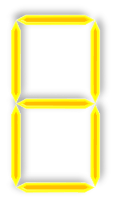 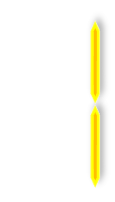 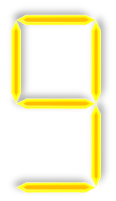 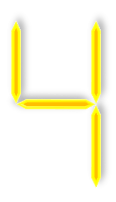 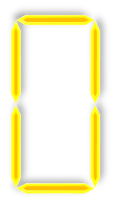 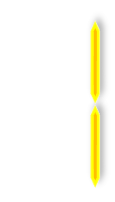 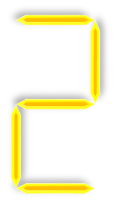 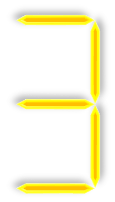 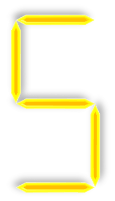 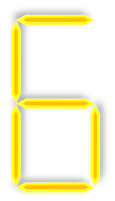 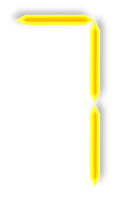 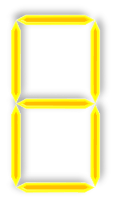 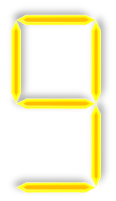 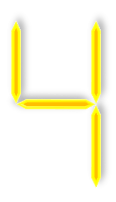 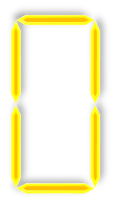 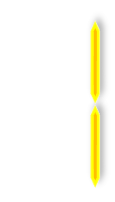 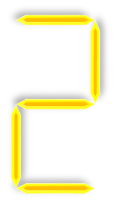 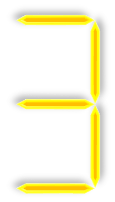 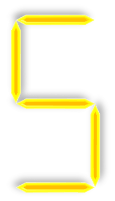 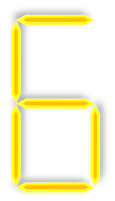 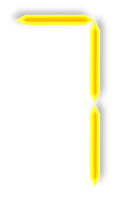 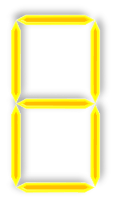 العودة للأسئلة
[Speaker Notes: الدرجات من ١- ١٠٠ ( إذا ضغطت على زر السهم اليسار من لوحة المفاتيح فسيظهر جميع الأرقام حتى ١٠٠)]
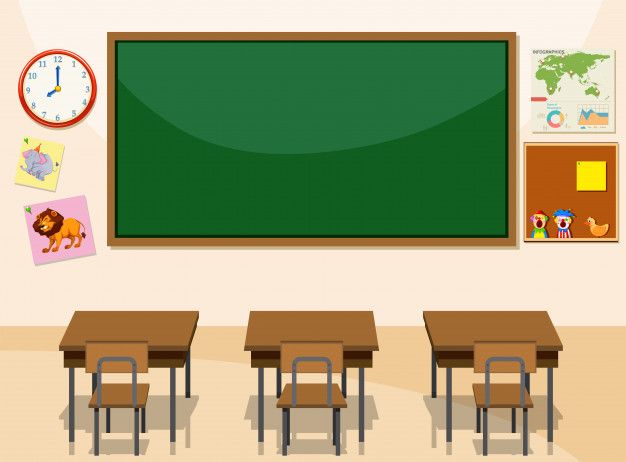 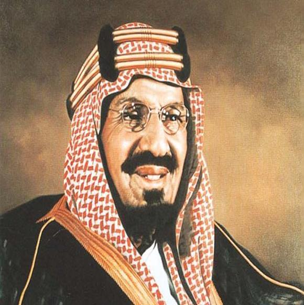 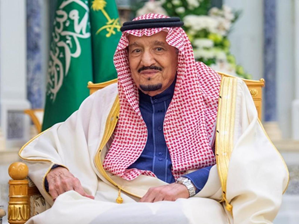 مراجعة لغتي الخالدة الوحدة الثالثة
أعلام سابقون
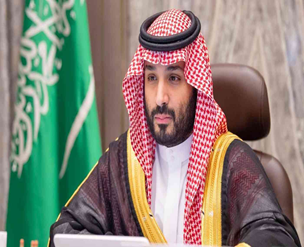 إعداد المعلمة: وسمية مرشود العتيبي
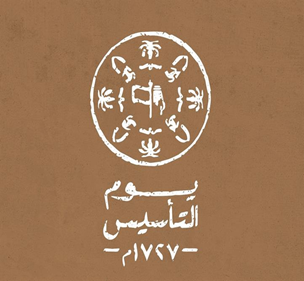 ابدأ
[Speaker Notes: اضغط على الزر ابدأ لبدء الأسئلة]
أول الوصايا التي أوصى بها لقمان ابنه :
عدم الاشراك بالله
شكر النعم
الصبر
إقامة الصلاة
التالي
عودة للنقاط
قال تعالى :(إن أنكر الأصوات لصوت الحمير) 
الغرض من التشبيه التنفير من :
التحدث بسرعة
رفع الصوت
خفض الصوت
تنغيم الصوت
التالي
عودة للنقاط
الخطوة الثالثة من خطوات القراءة المتعمقة :
الاسئلة
الاستطلاع
القراءة
المراجعة
التالي
عودة للنقاط
النائبات جمع نائبة وتعني :
الأحزان
العواقب
الأماني
المصائب
التالي
عودة للنقاط
ضد كلمة (العدل) :
الأمن
الرحمة
الخوف
الظلم
التالي
عودة للنقاط
أقوى الحركات هي :
الضمة
الفتحة
السكون
الكسرة
التالي
عودة للنقاط
الكلمة الصحيحة إملائياً عند جمع كلمة (مبدأ) هي :
مبادئ
مباديء
مبادى
مبادي
التالي
عودة للنقاط
تُكتب الهمزة المتطرفة في كلمة (نساء) 
على السطر لأن حركة الحرف الذي قبلها :
الضم
الكسر
الفتح
السكون
التالي
عودة للنقاط
وعد الله المؤمنين بالنصر . (وعد) فعل معتل نوعه  :
ناقص
أجوف
مثال
مهموز
التالي
عودة للنقاط
قرأ الطالب الدرس . (قرأ) فعل صحيح  نوعه  :
سالم
مُضعف
مهموز
أجوف
التالي
عودة للنقاط
(إذا زُلزلت الأرضُ زلزالها )  
(زُلزلت) فعل صحيح  نوعه  :
مُضعف ثلاثي
سالم
مثال
مُضعف رباعي
التالي
عودة للنقاط
حضر الوزير نفسه الحفل . لفظ التوكيد في الجملة هو  :
الوزير
حضر
الحفل
نفسه
التالي
عودة للنقاط
أبي أبي عاد من السفر . نوع الأسلوب  :
نداء
استفهام
توكيد
تعجب
التالي
عودة للنقاط
بايع المسلمون ... بكر بالخلافة بعد الرسول صلى الله عليه وسلم . اختاري المفعول به الصحيح في الفراغ  :
أبا
أبو
أبي
أب
التالي
عودة للنقاط
ينصر الله .... اختاري مفعولاً به صحيحاً  :
المؤمنون
المؤمناتَ
المؤمنان
المؤمنين
التالي
عودة للنقاط
الجملة المفتاحية تكون في   :
وسط الفقرة
بداية الفقرة
جميع ما سبق
نهاية الفقرة
التالي
عودة للنقاط
آخر مرحلة في استراتيجية الكتابة هي   :
كتابة المسودة
جمع المعلومات
المراجعة والتنقيح
تصميم مخطط للموضوع
التالي
عودة للنقاط
القدرة على مواجهة الجمهور دون خوف أو خجل    :
الطلاقة
الجرأة
التنغيم
نقل العاطفة
التالي
عودة للنقاط
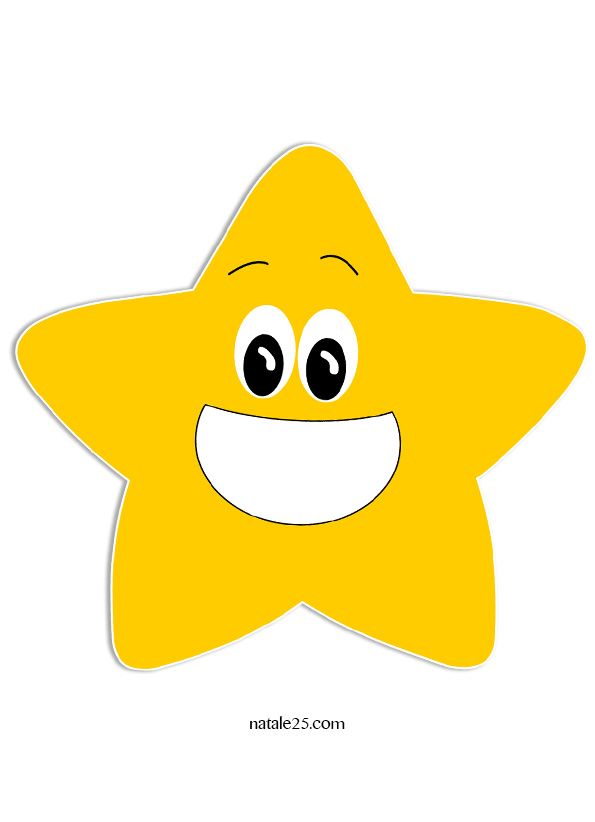 شكرا لكم قضينا وقتا ممتعاً